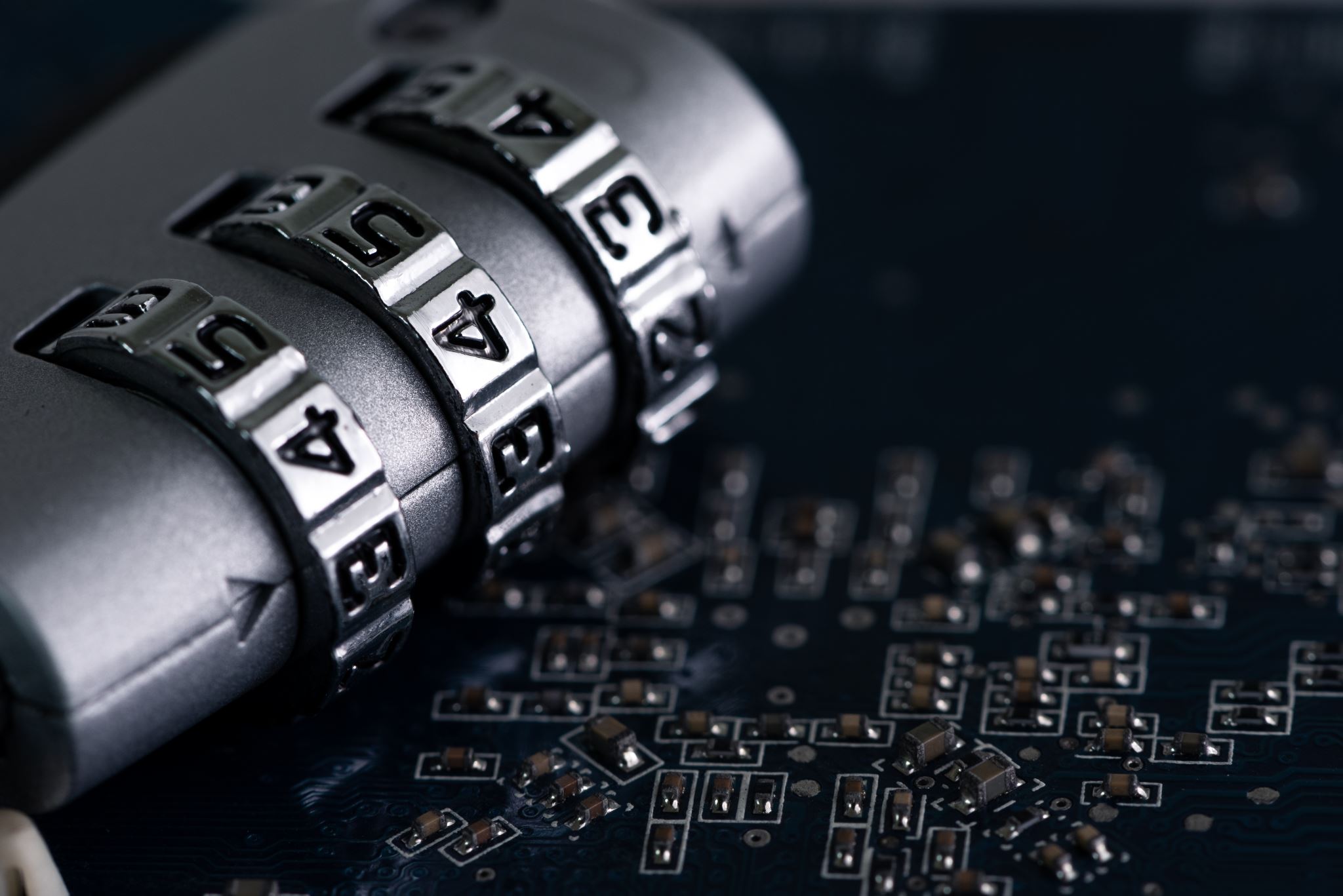 Offensive Cyber Operations in Context
Myriam Dunn Cavelty
BSides Zürich 9/923
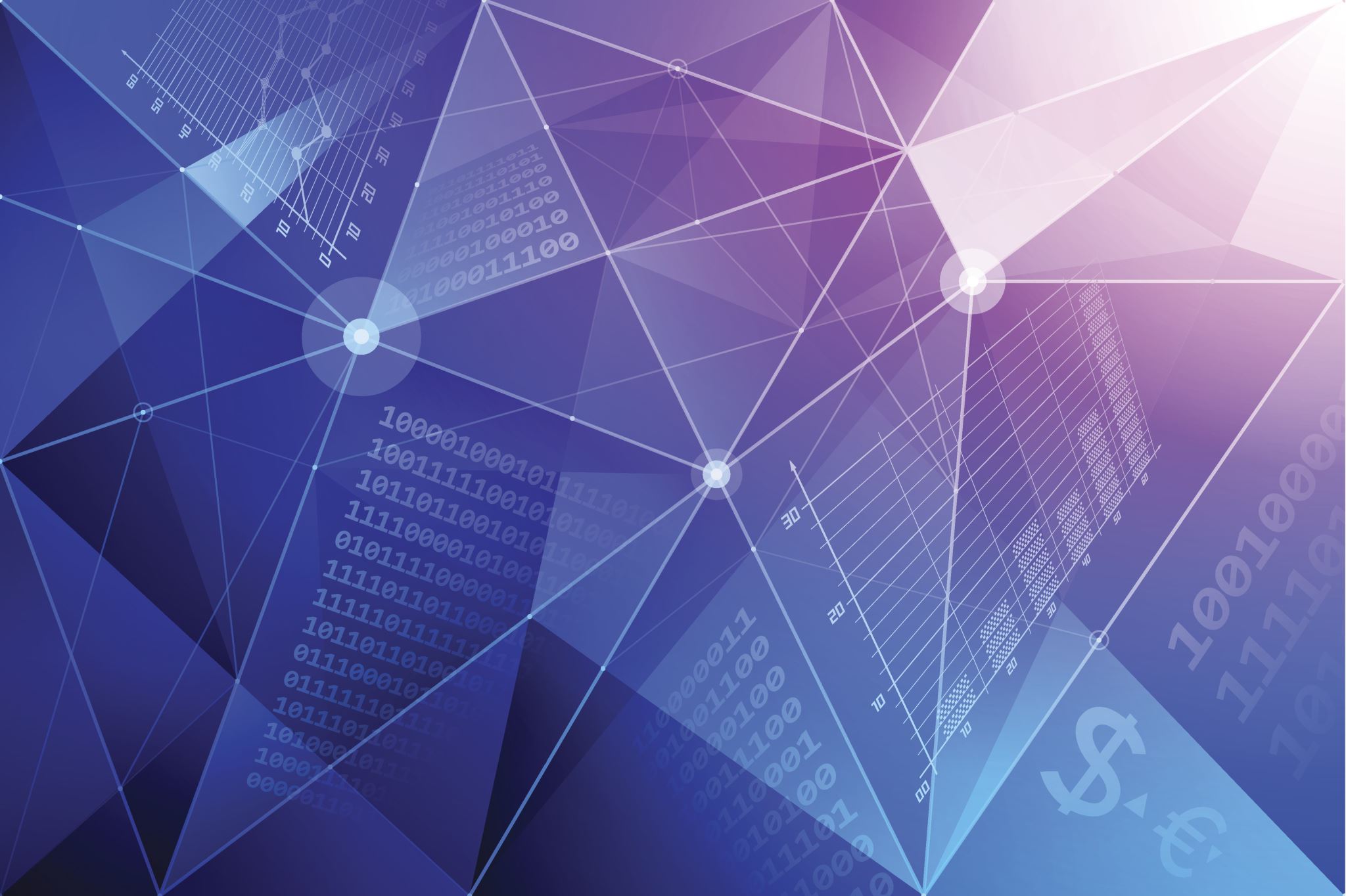 Cyber Security Politics
Aims to understand and explain the relationship between
 
THREATs: the political/strategic use of digital technologies by state and non-state actors 
RESPONSEs: the interactions between states, society, and the private sector to define roles, responsibilities, laws and norms for acceptable behaviour in Cyberspace
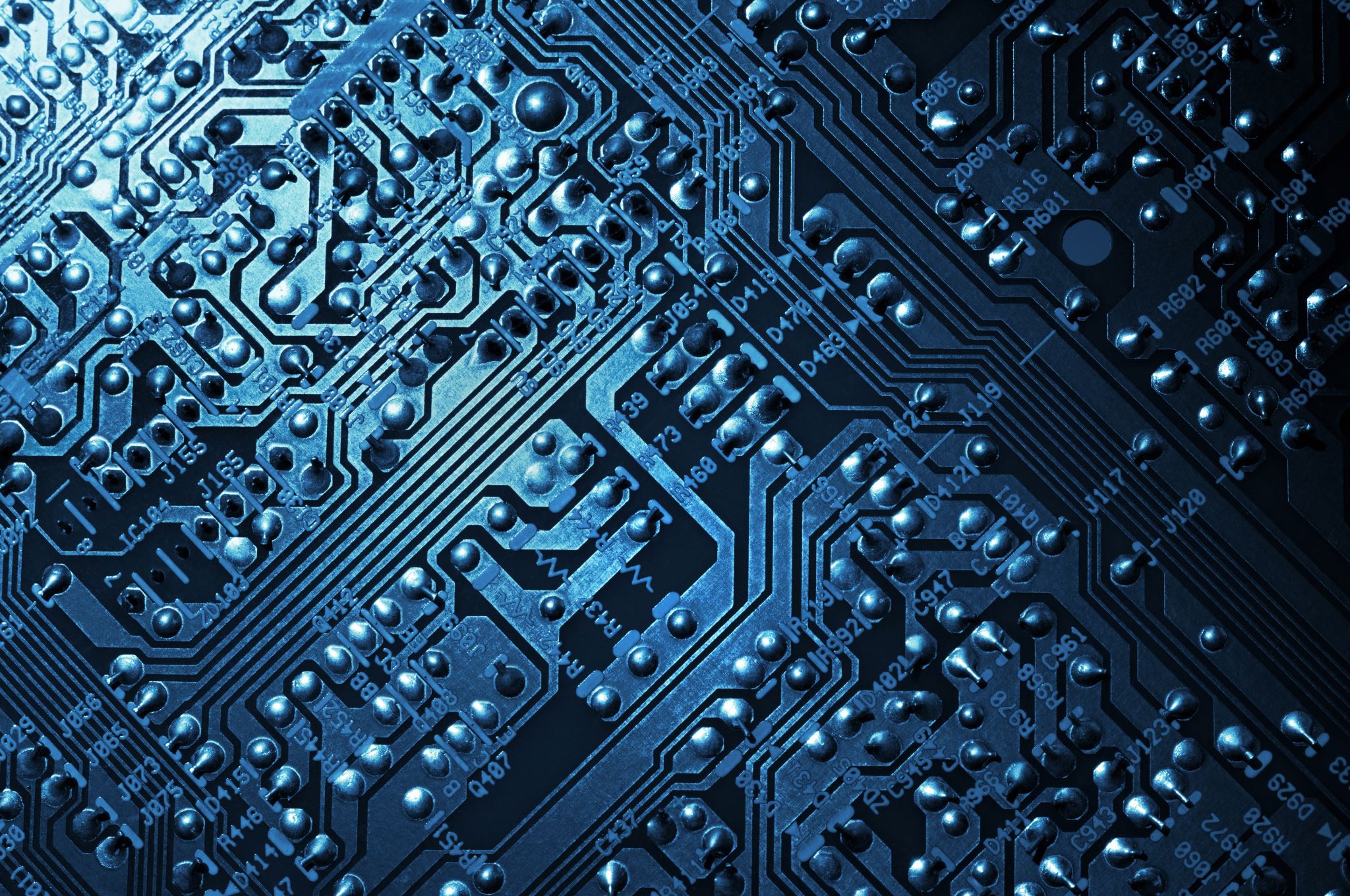 Technology constrains what can be achieved politically
Politics constrains what will be attempted technologically
…you can′t have one without the other
A Story of Interactions
No security political connotation is “natural”, but determined in political processes
Not normally considered “National Security”!
Four Key Frames (1980-2000)
Four Key Frames (1980-2000)
The biggest mobilizer
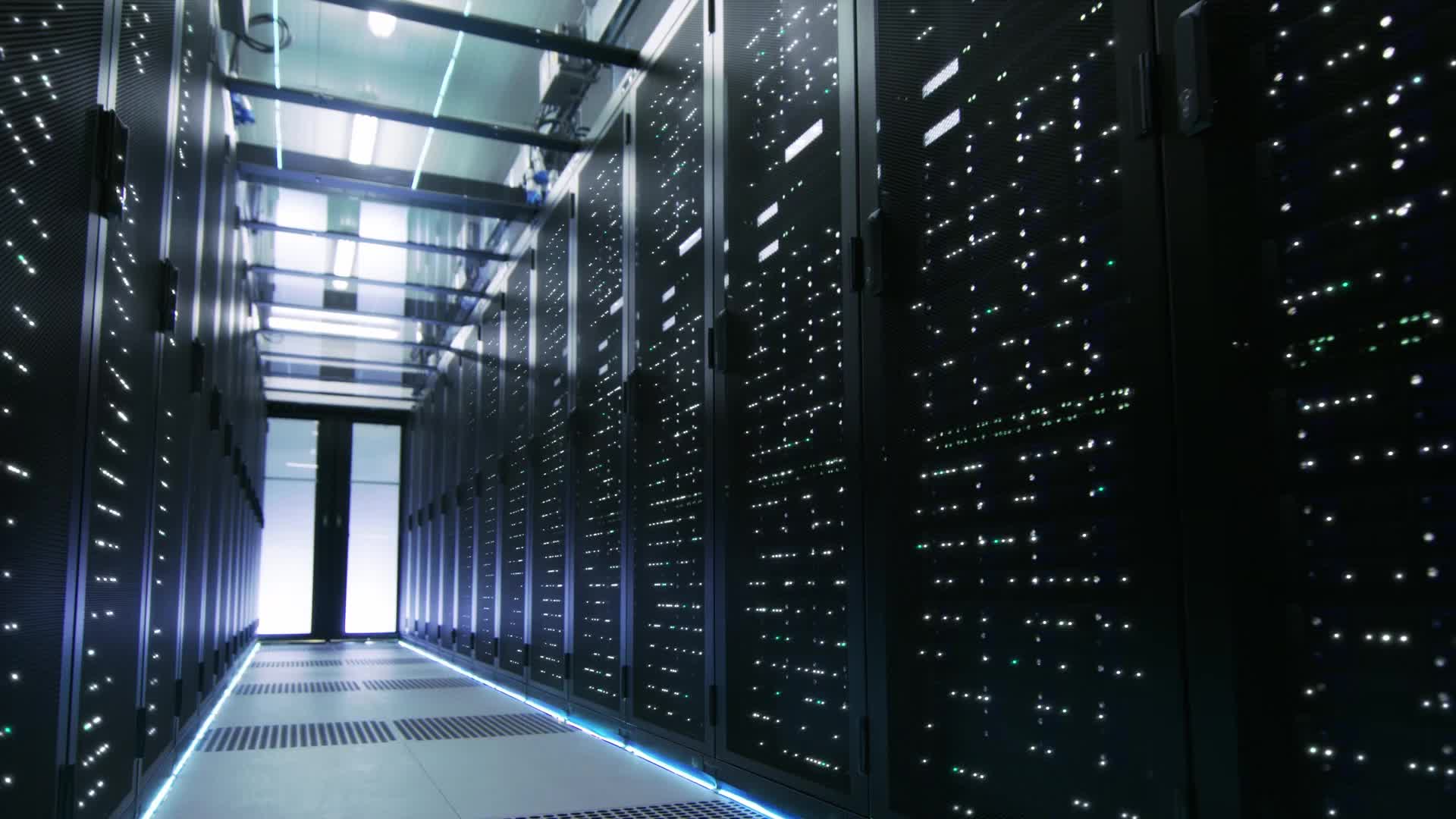 Reaction 1: 3-pronged defensive measures
A law enforcement pillar for countering cyber-crime 
Private-public partnerships (voluntary) for critical infrastructure protection 
Private and public self-help for the rest of the networked infrastructures 
The owners of networks are primarily responsible for their protection
The government (and military) only protects its own network
Companies protect their networks
Every individual is responsible for their own computer security
Prevention, Protection and Resilience
Cyber-security = Risk Management… 
Incidents cannot be fully prevented only managed
9/8/23
6
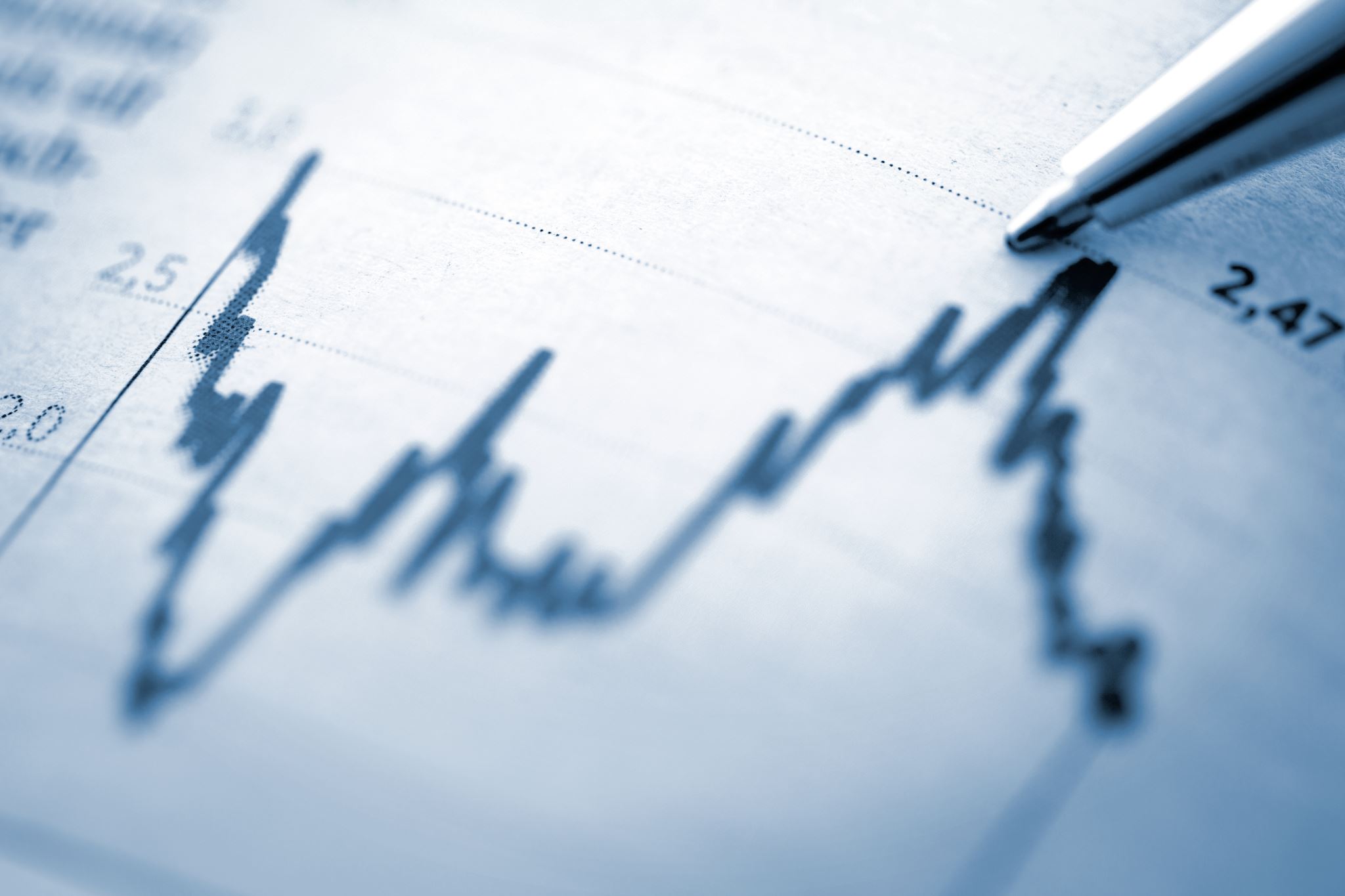 Reaction 2: States get active
Fear of “cyber-doom” as self-fulfilling prophecy
(Some) states begin to invest in cyber-capabilities
9/11 – intelligence capabilities in the West
Arab Spring – autocratic reactions
Key incidents along the way reveal strategic use of  cyberspace 
Stuxnet (2010)
Snowden Revelations (2013)
Sony Hack (2014)
US Election Hack (2016)
Russia in Ukraine (2014-2017/2022-)§
Cyber-Commands
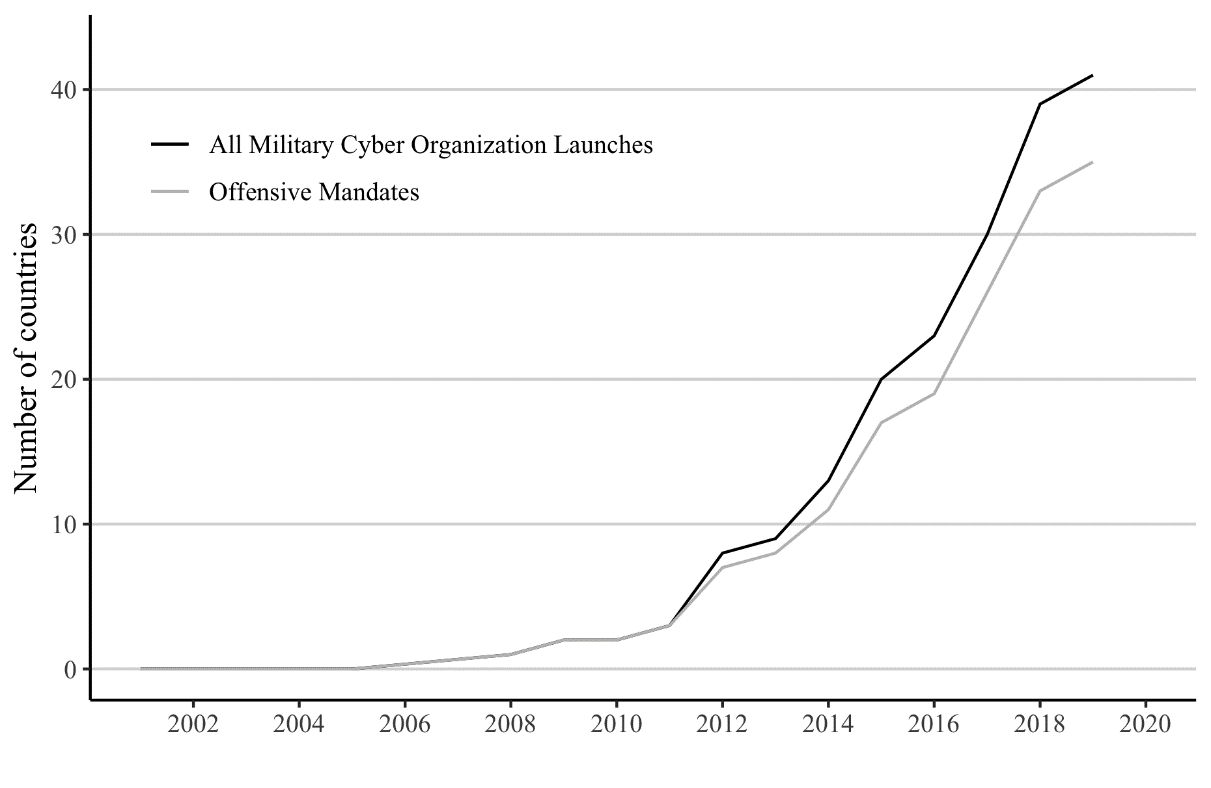 40+ publicly established MCOs
30+ with mandate to conduct ‘effect’ operations
Majority NATO countries now has an MCO
Offensive cyber-operations: 
Use of technological, human, and organizational resources to deny, degrade, disrupt, deceive, or destroy digital services or networks
Council of Foreign Relations “Cyber Operations Tracker” (COT) since 2005 (dataset available for download) https://www.cfr.org/cyber-operations/
Incident Type, 2005-2022
Category added after 2018!
Data: Council of Foreign Relations “Cyber Operations Tracker” (COT)
(dataset available for download) https://www.cfr.org/cyber-operations/
11
Actors / Profiles
Since 2005, thirty-four countries are suspected of sponsoring cyber operations
China, Russia, Iran, and North Korea sponsored 77 percent of all suspected operations
… What don’t we see? (i.e. which data is not publicly available)
12
Reaction 3: New Strategy / Identity
Larger Framework Shift to Strategic Competition (intense competition across different domains, including military, economics, and culture)
From Deterrence and Resilience (and “cyber-doom”) to Persistent Engagement
Campaign Mindset
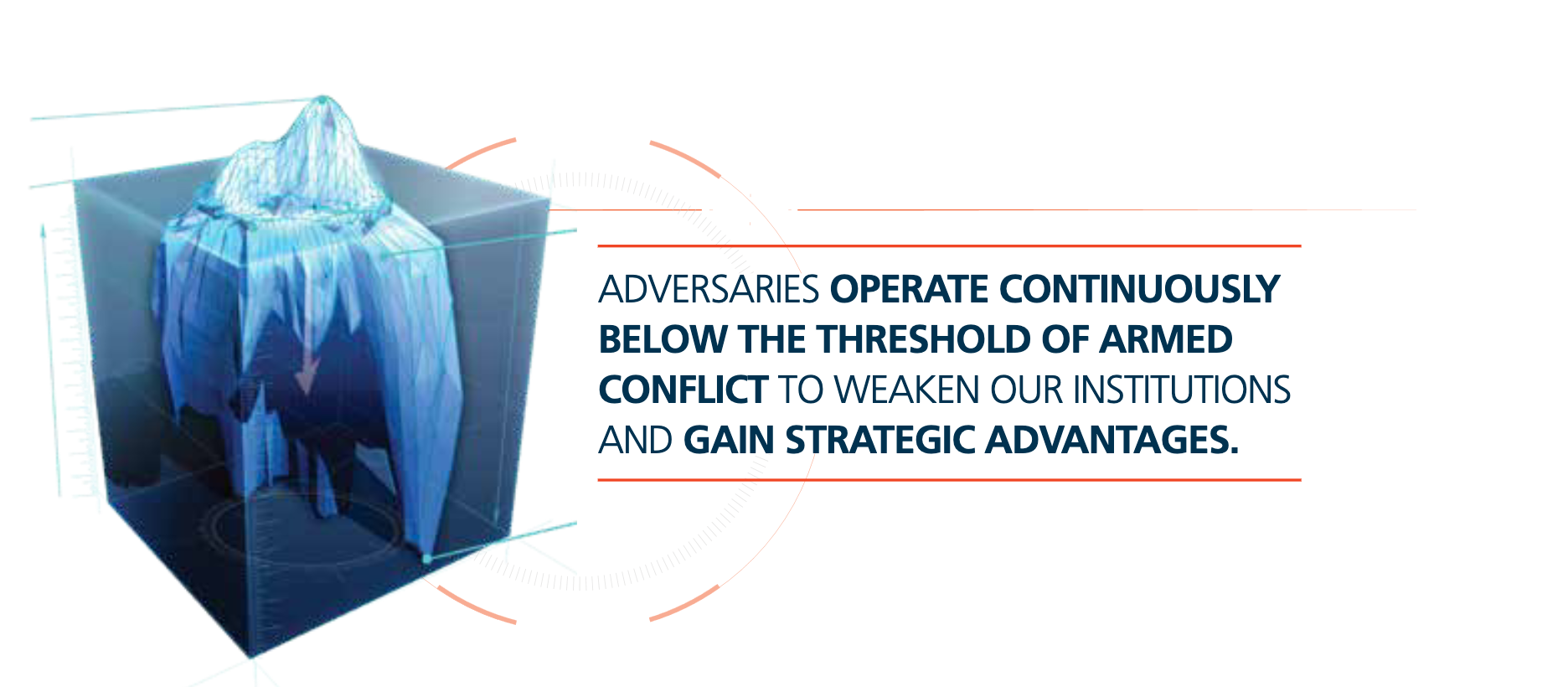 Chinese IP Theft
North Korea’s Crypto Theft
Russian Disinformation
Source: Command Vision for US Cyber Command
Reaction 4: Norms
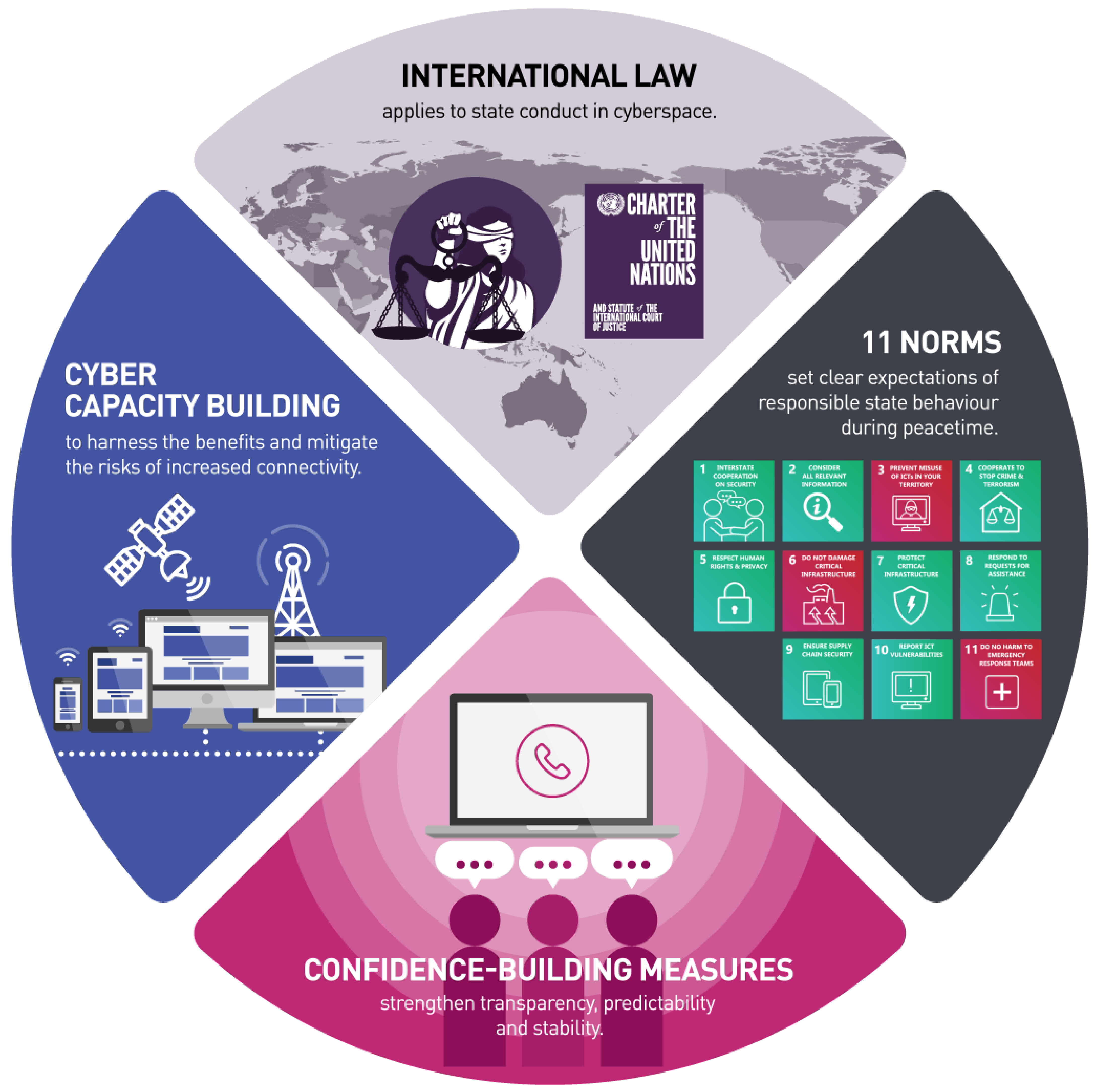 Center for Security Studies at ETH Zürich
14
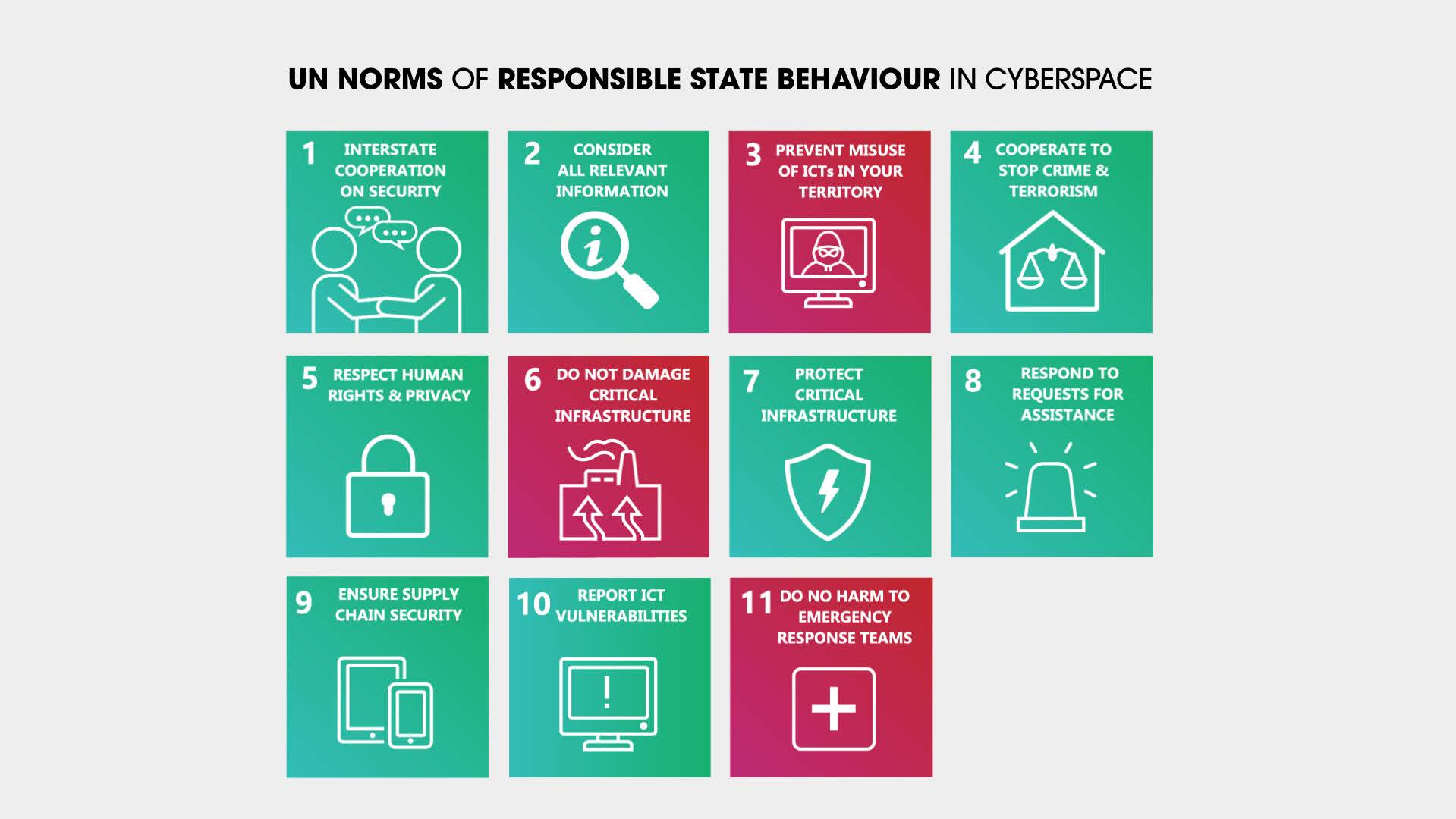 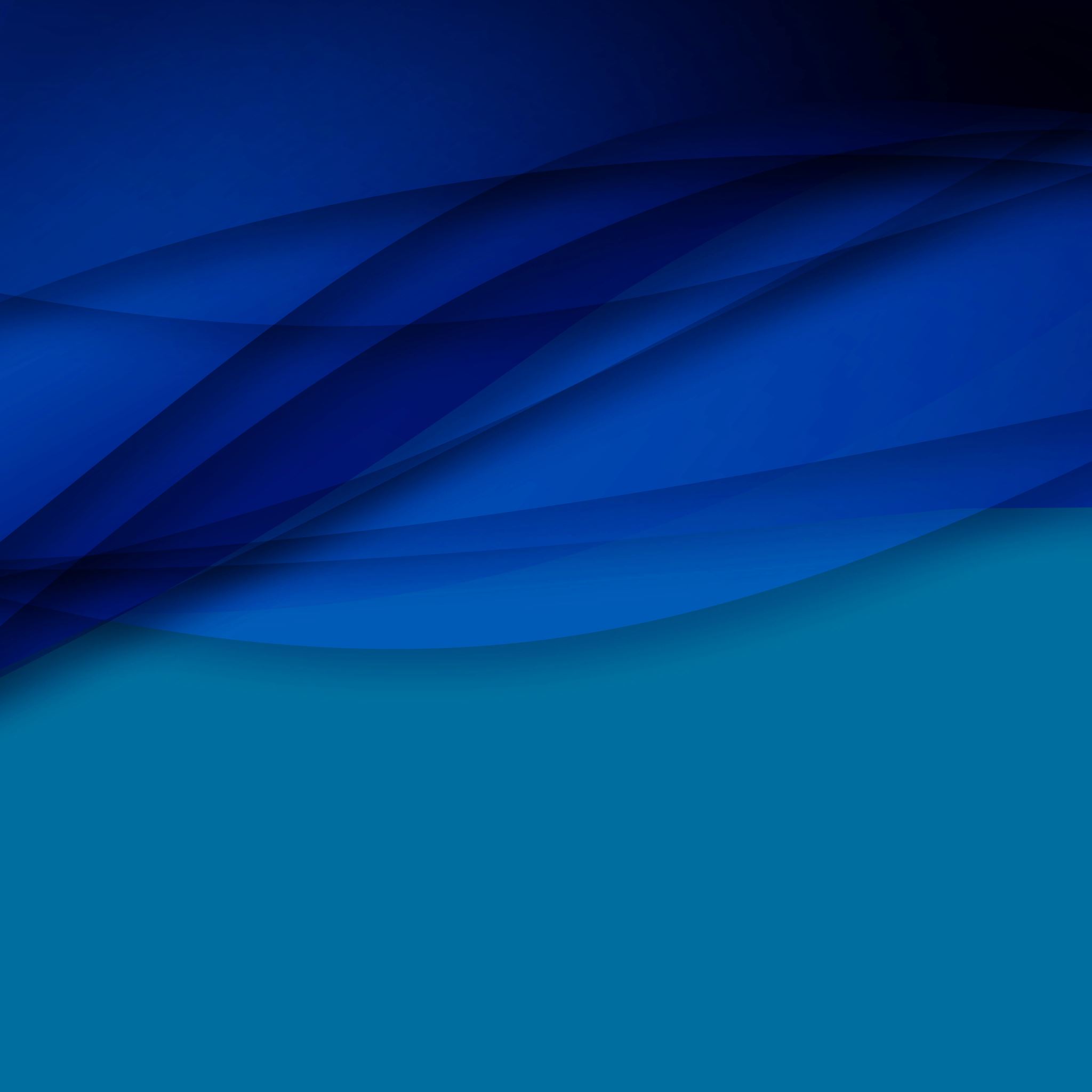 What goes wrong if technological knowledge and political knowledge are not combined?
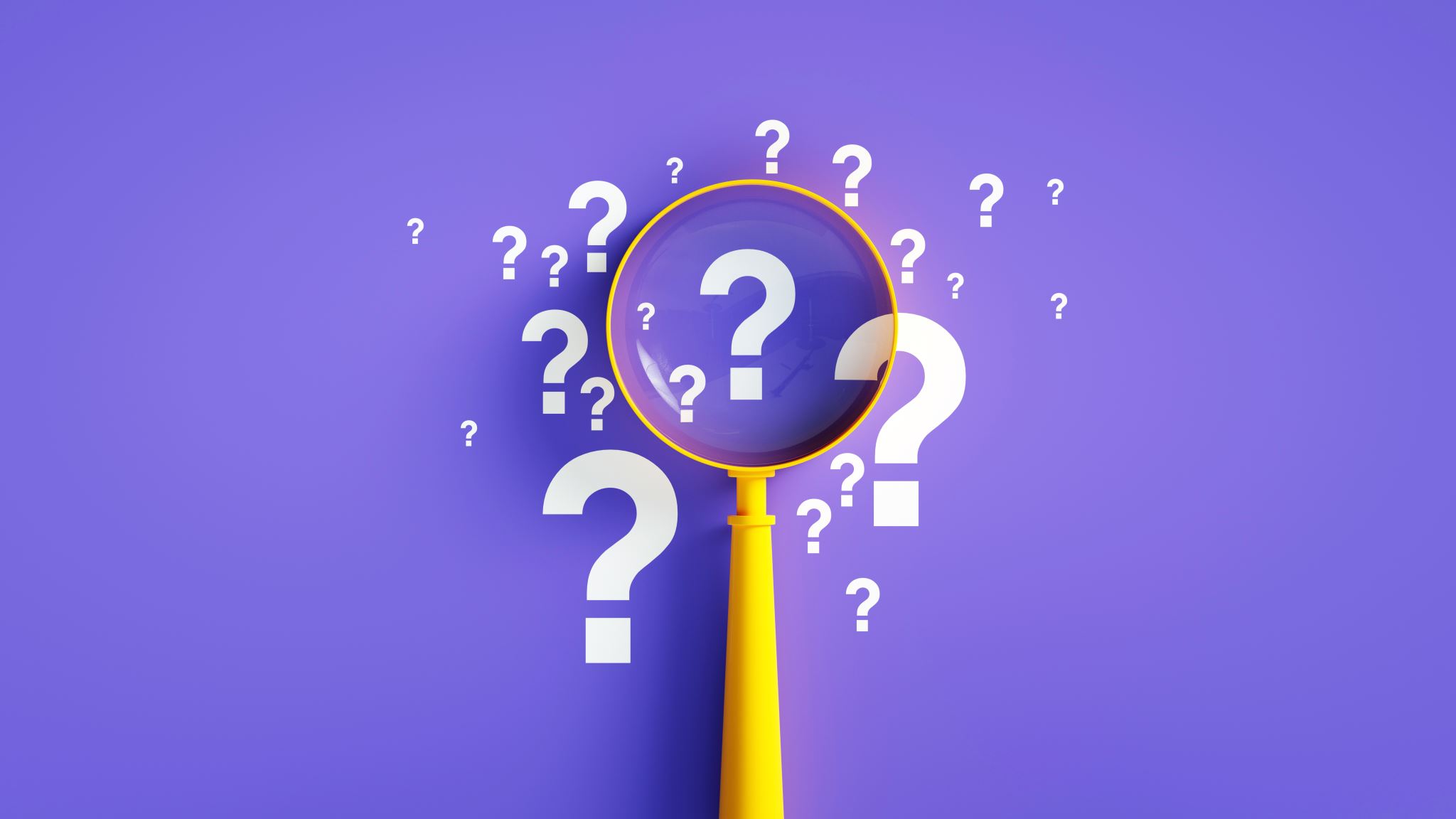 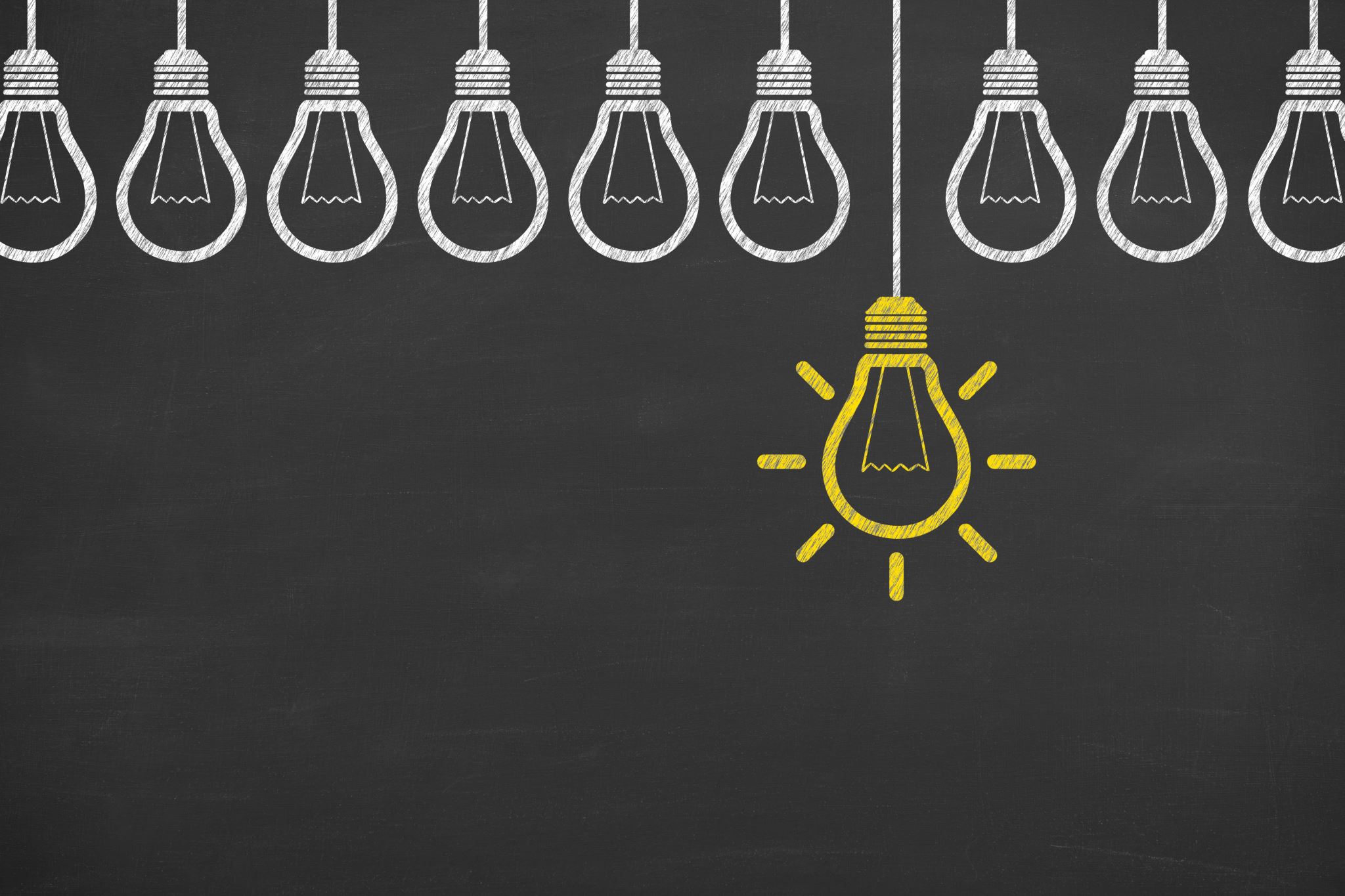 Conclusion & Future Research Avenues
Cyber Security Politics is coming of age (more researchers, more publications, more data), remains highly dynamic (role of incidents)
Needed: Better integration of technical and socio-political knowledge – interdisciplinarity developed in teams
Understand and Explain: 
Role of private actors (markets, norms, governance) 
How cyber-incidents, public policy and trust / legitimacy interact
From Understanding to Solutions: 
How to fix the iceberg problem (have more and better data) 
Model and test different governance arrangements 
Design processes to strengthen trust that emerges at intersection between technical and national security
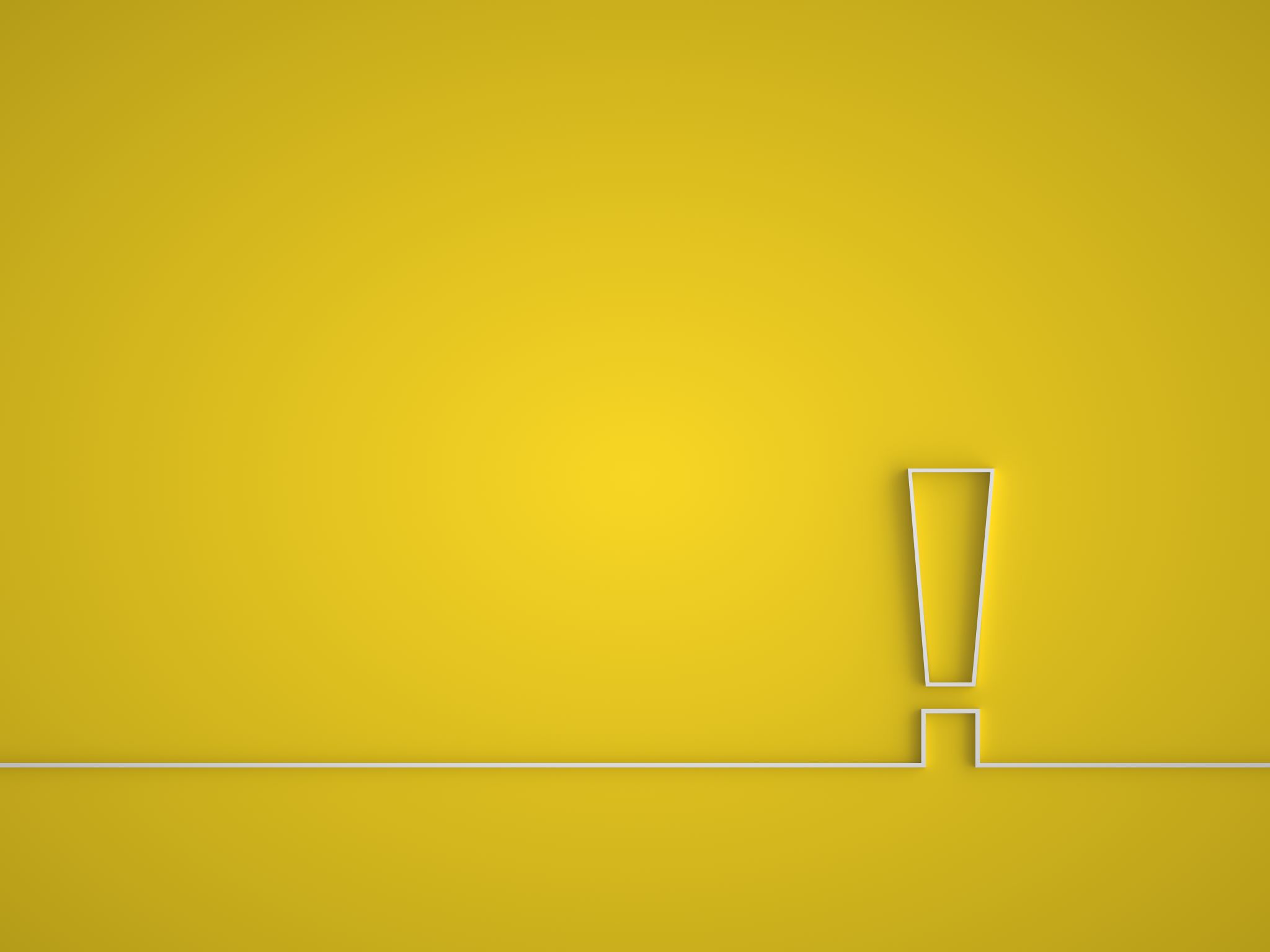 Vielen Dank!
Myriam Dunn Cavelty
dunn@sipo.gess.ethz.ch